ANTIMICROBIAL RESISTANCE
M.MUDASSIR NAWAZ
[Speaker Notes: ANTIMICROBIAL RESISTANCE]
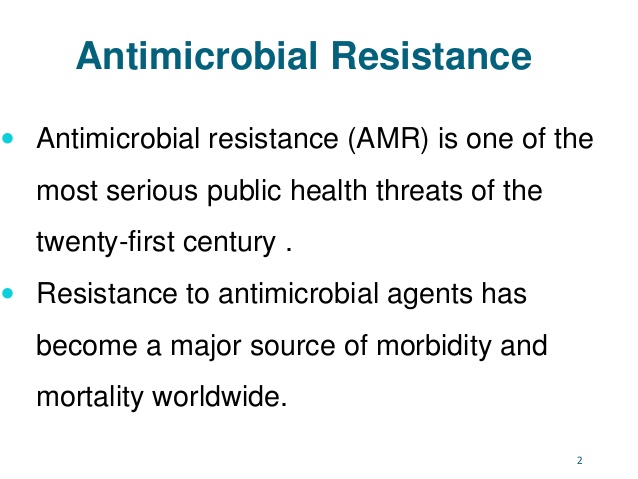 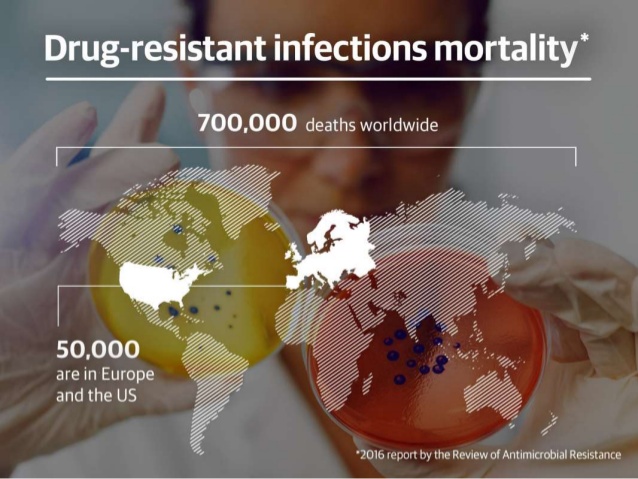 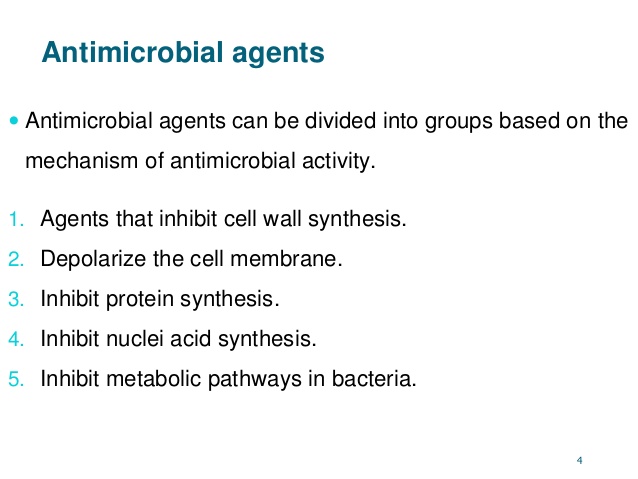 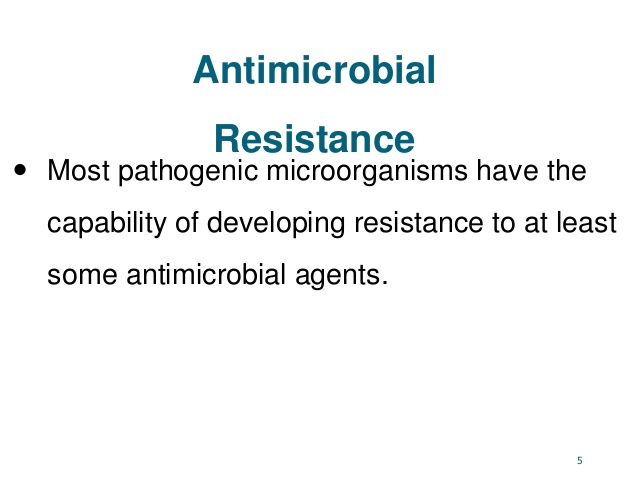 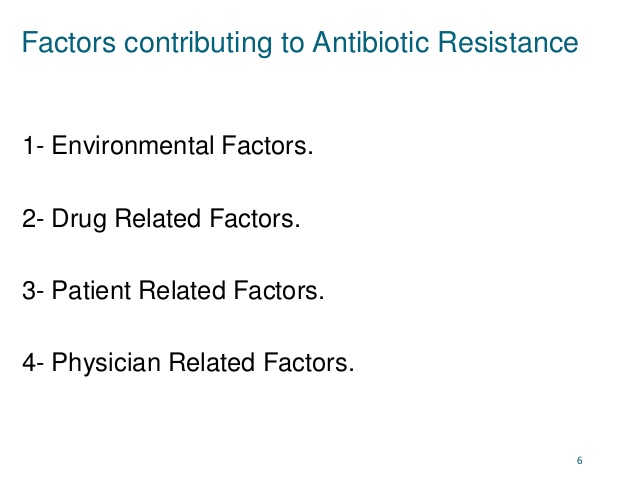 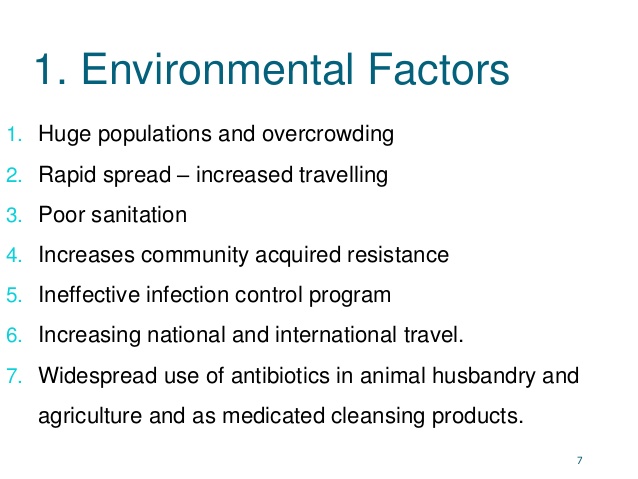 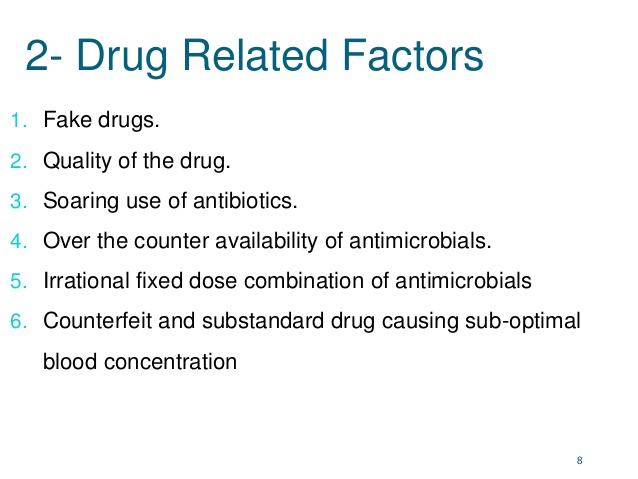 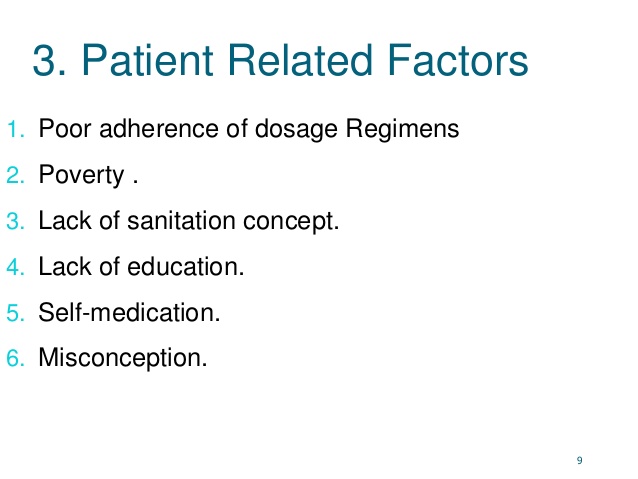 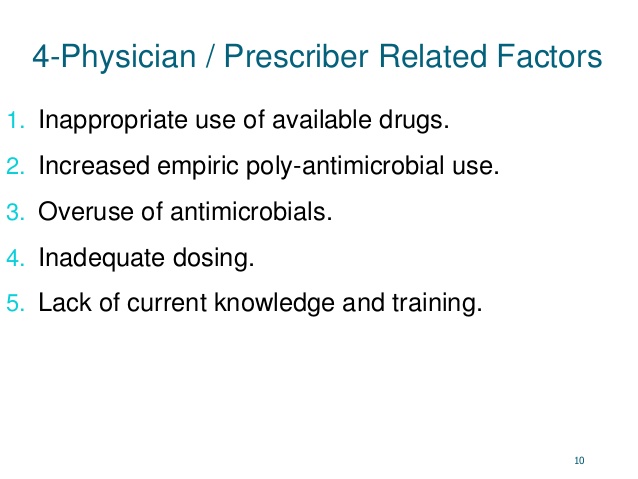 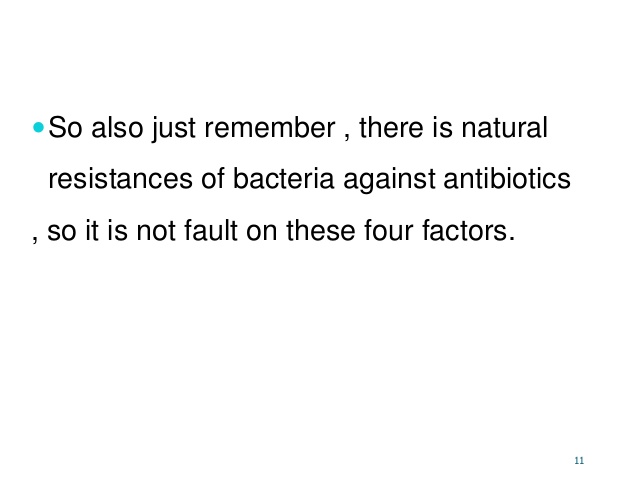 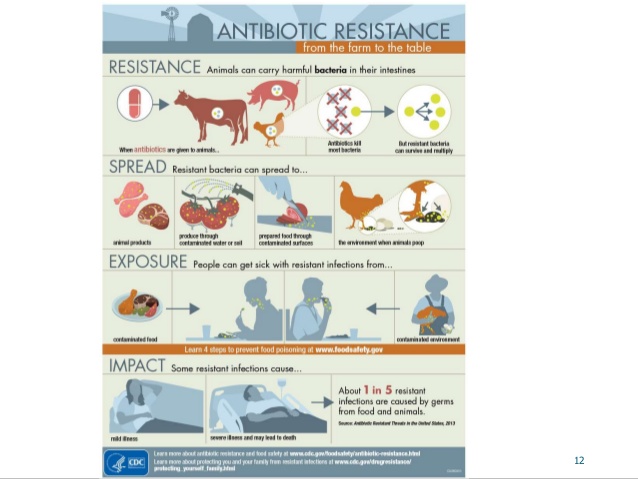 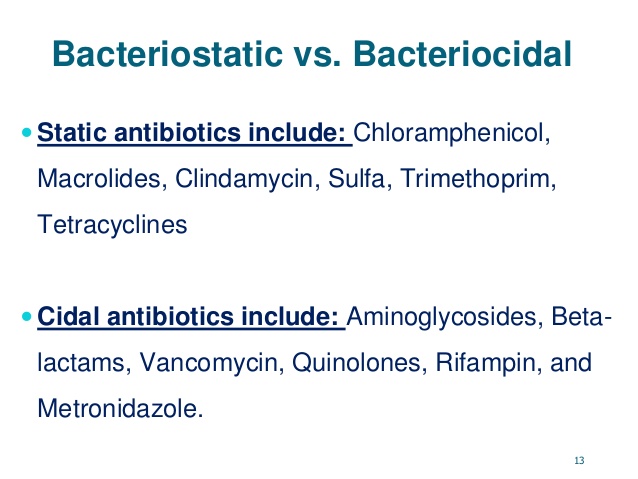 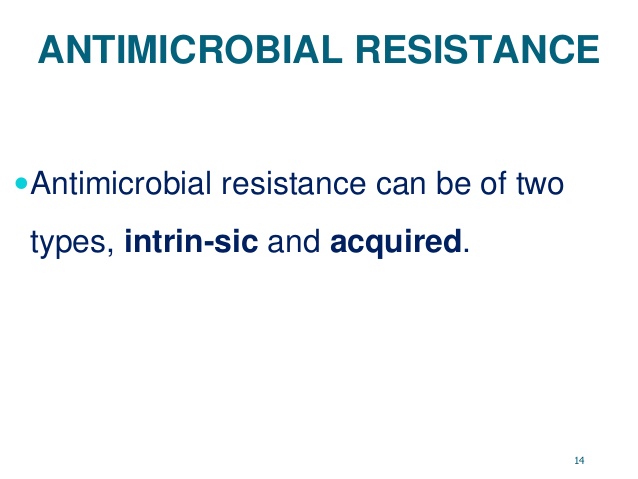 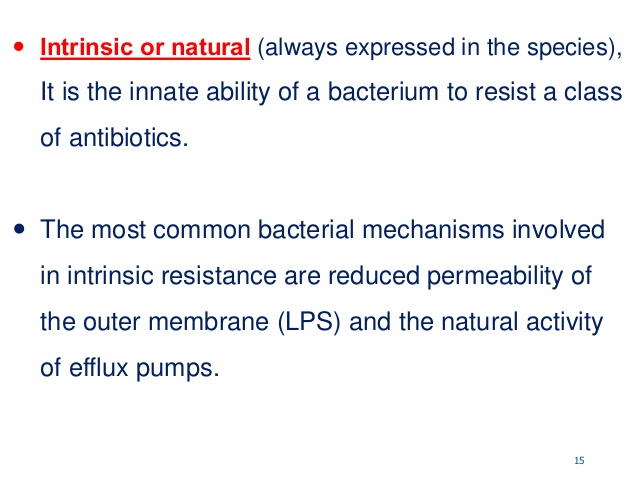 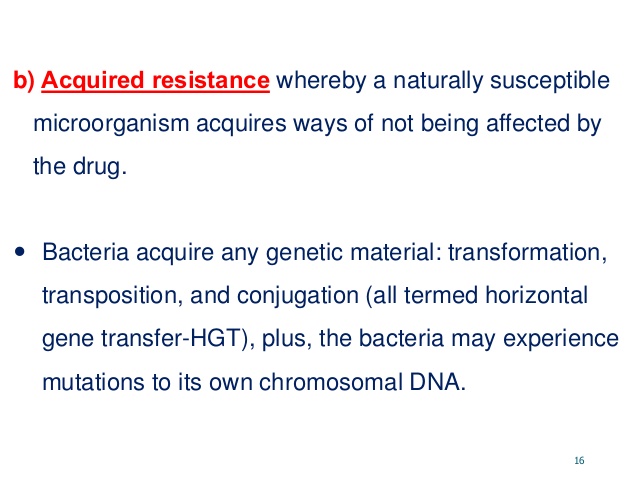 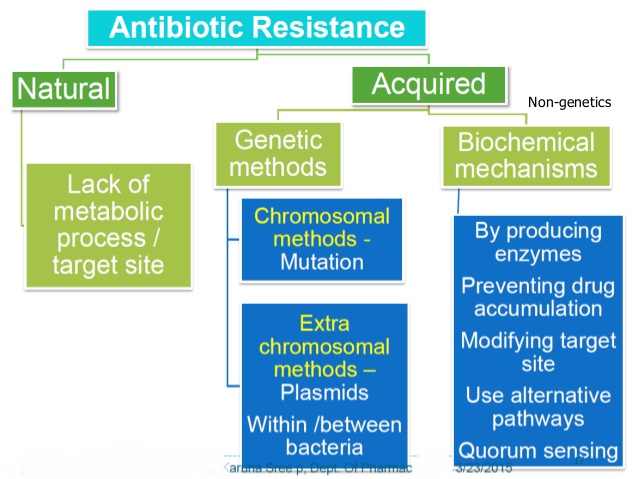 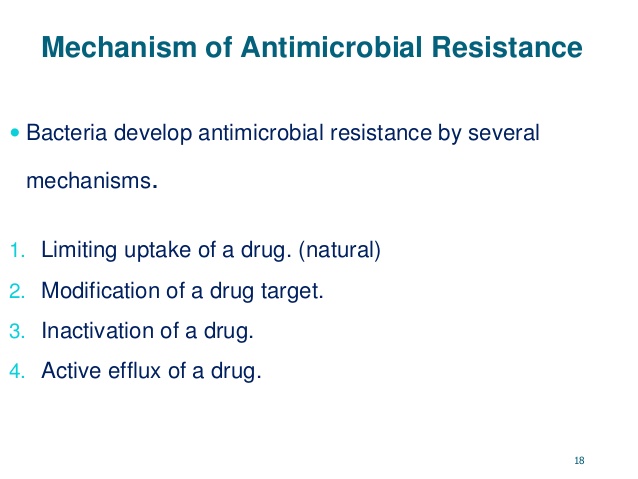 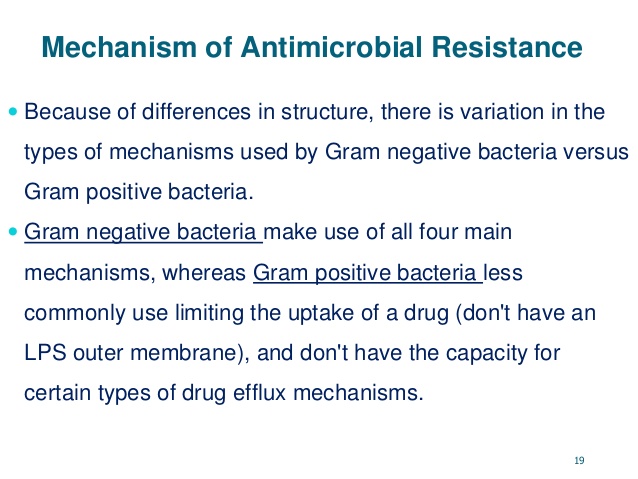 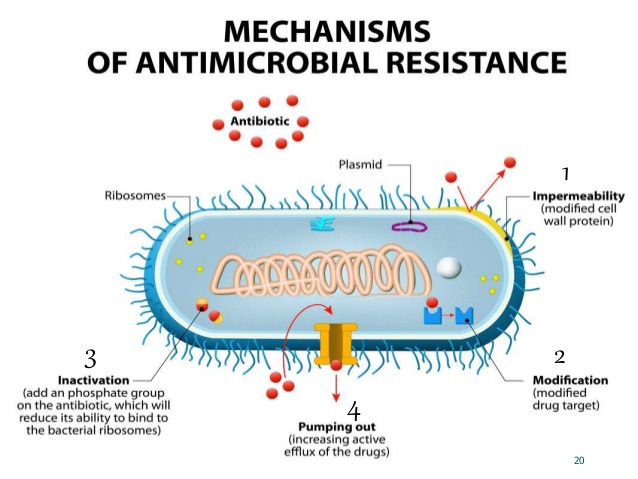 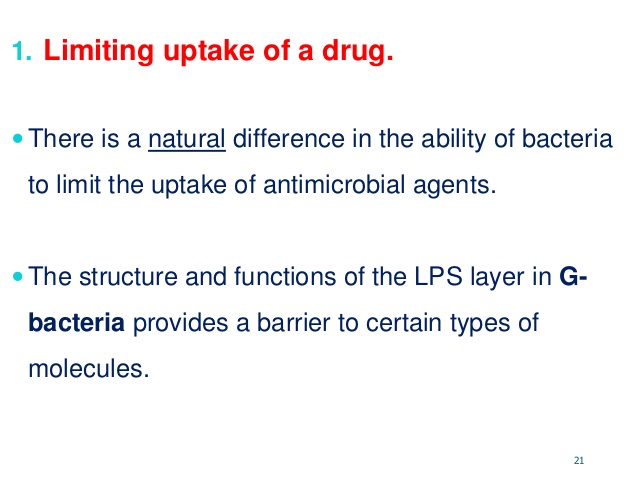 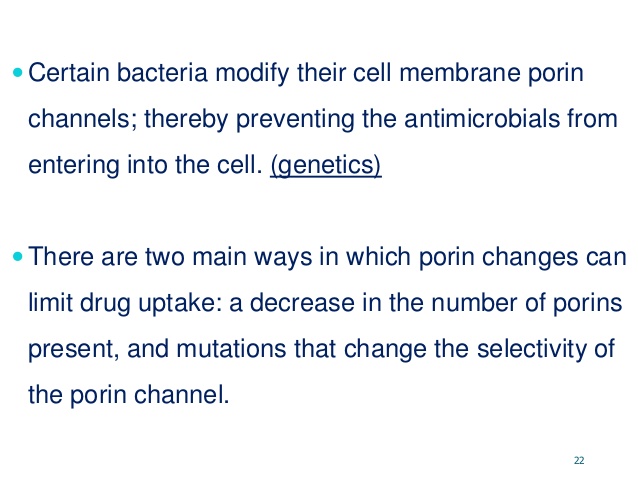 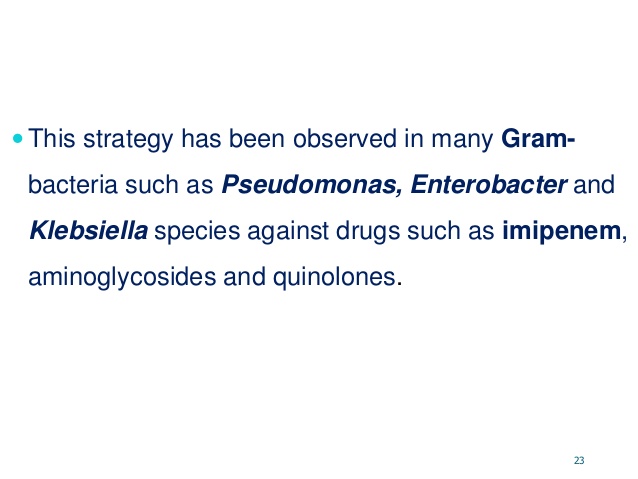 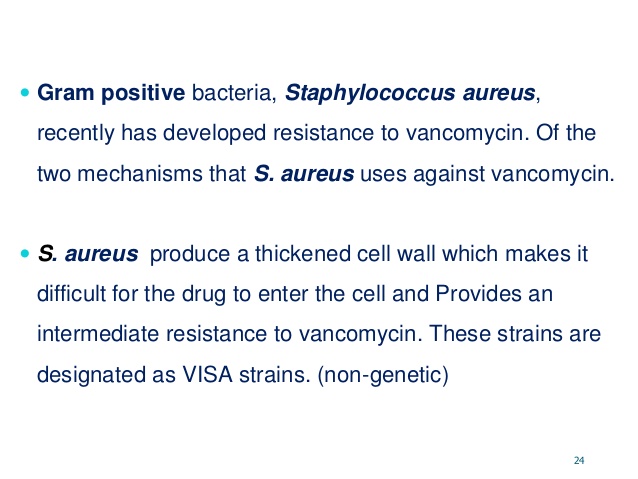 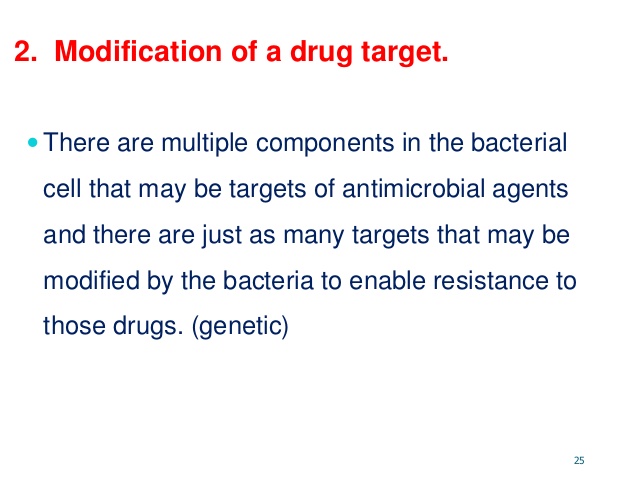 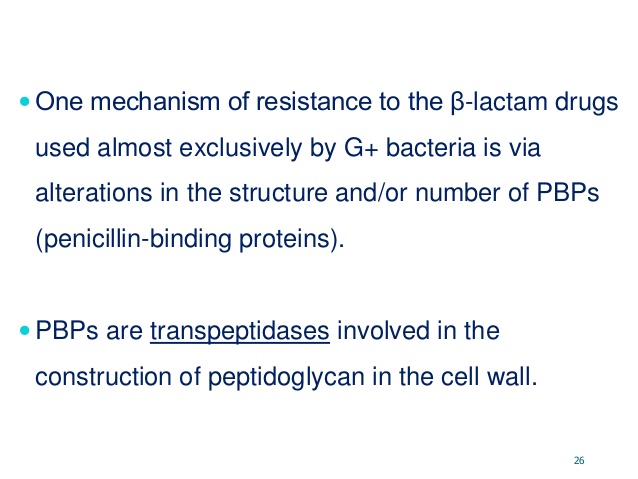 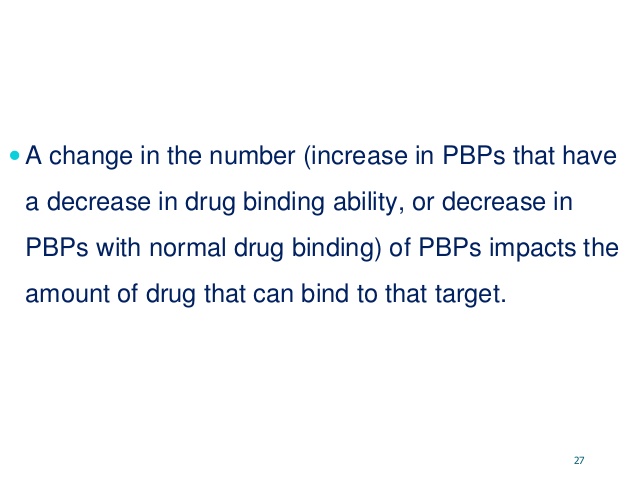 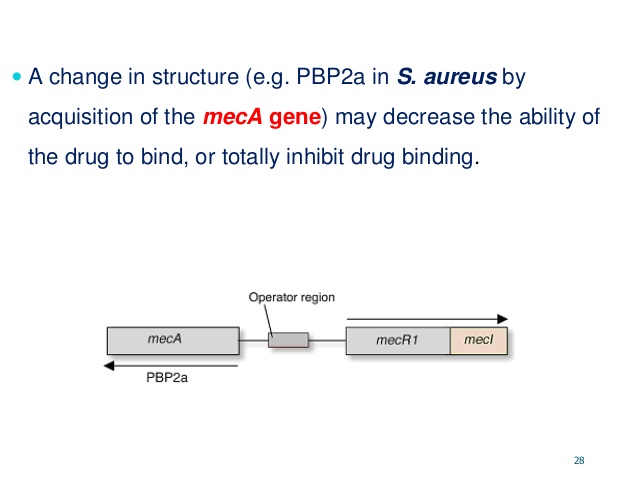 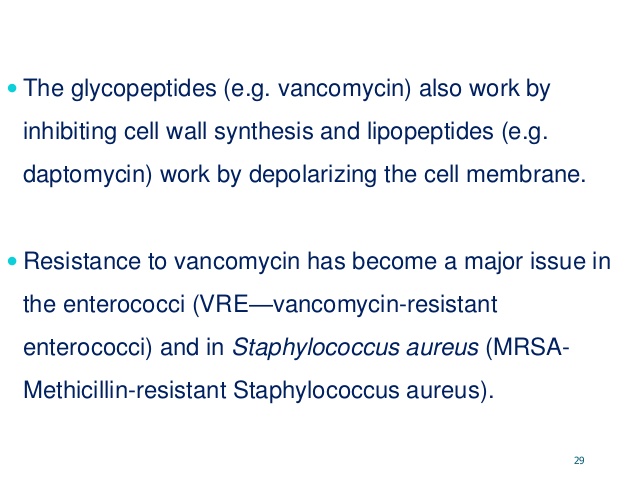 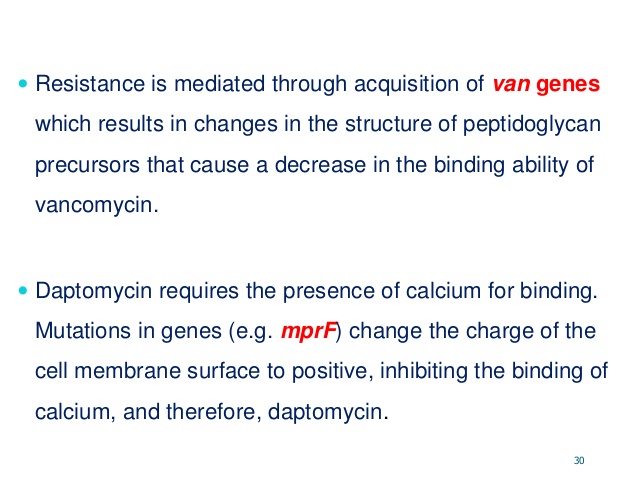 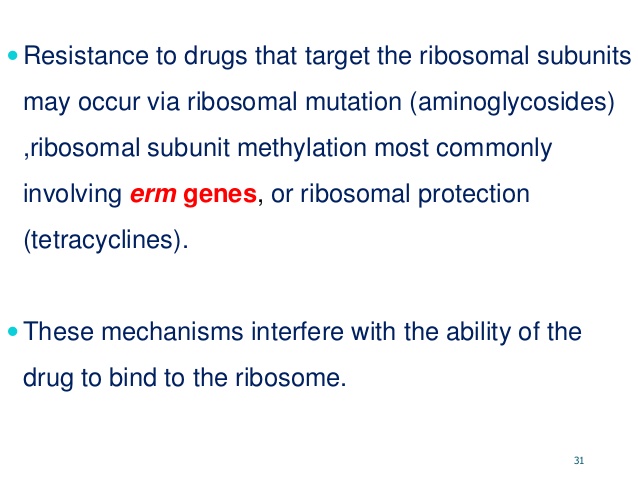 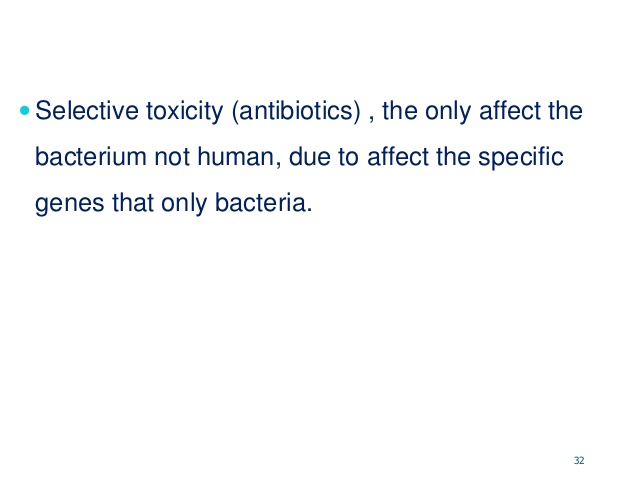 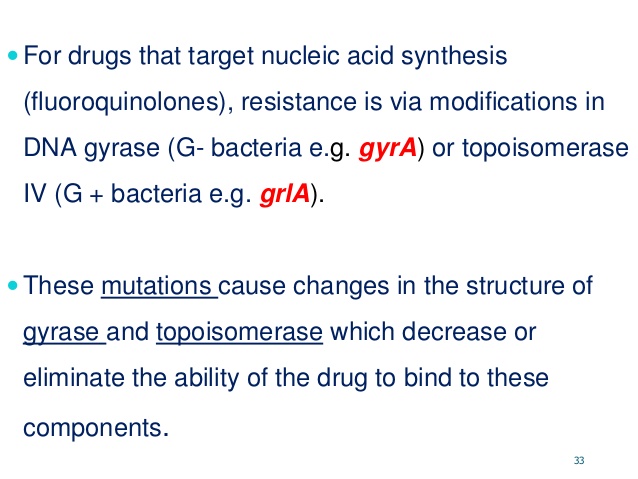 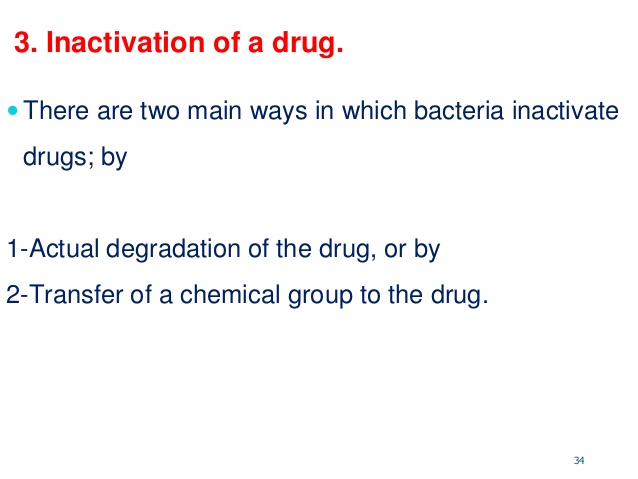 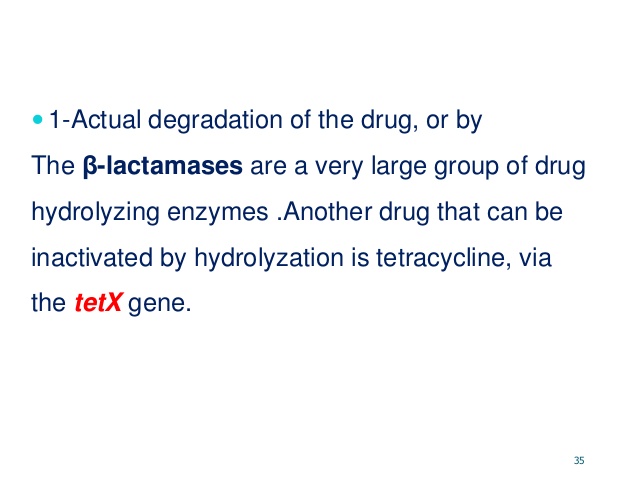 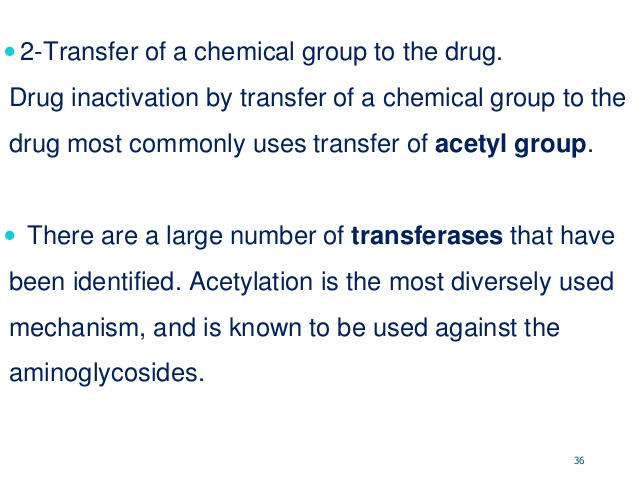 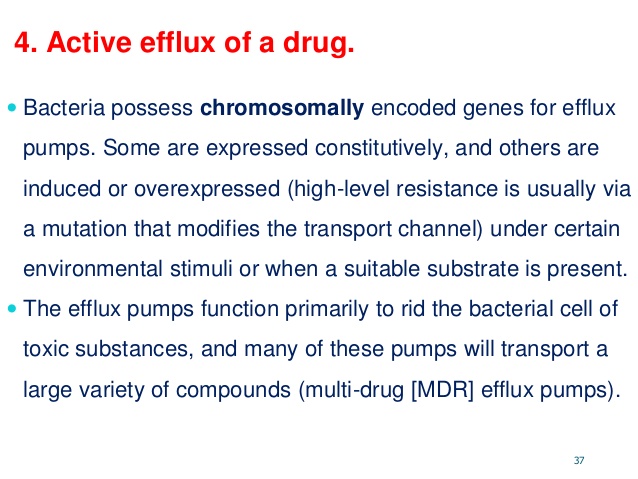 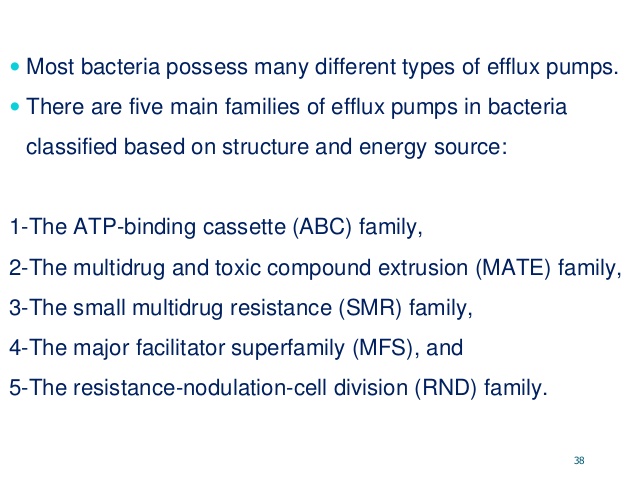 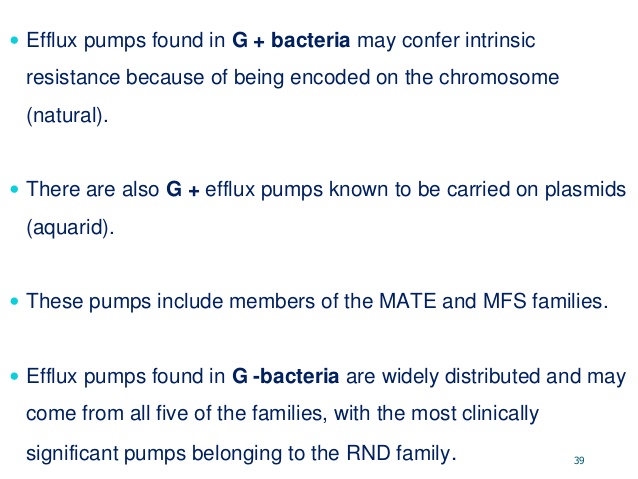 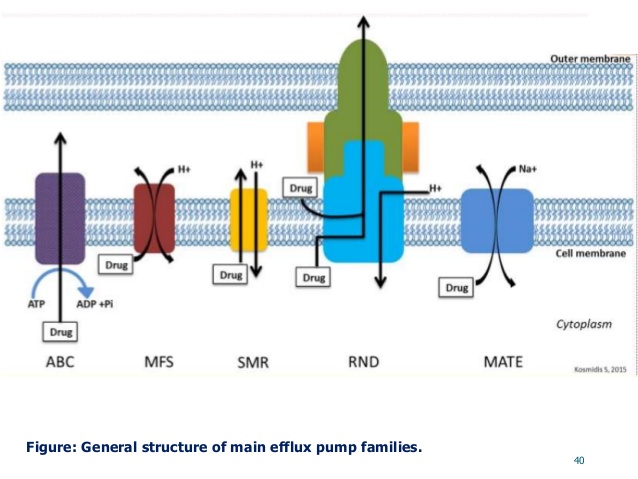 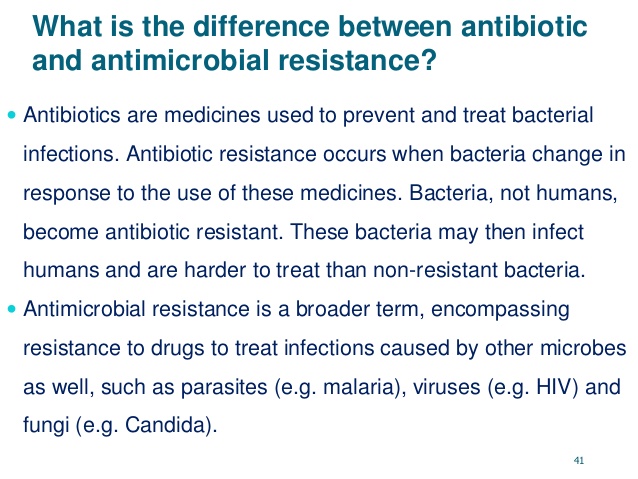 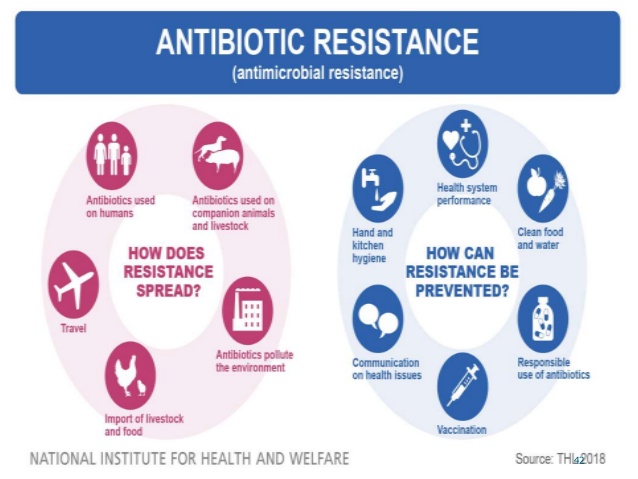 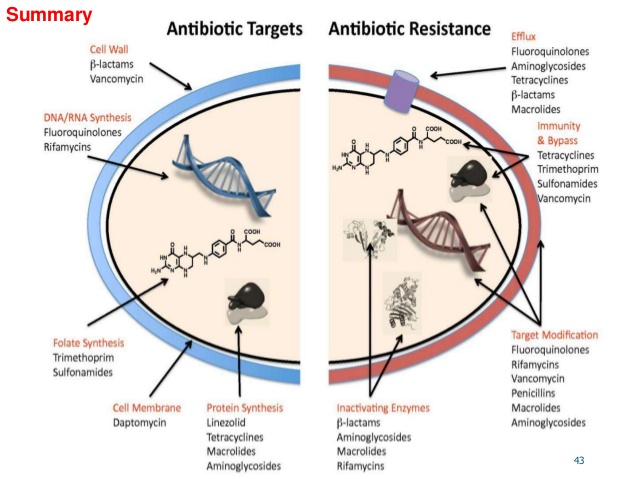 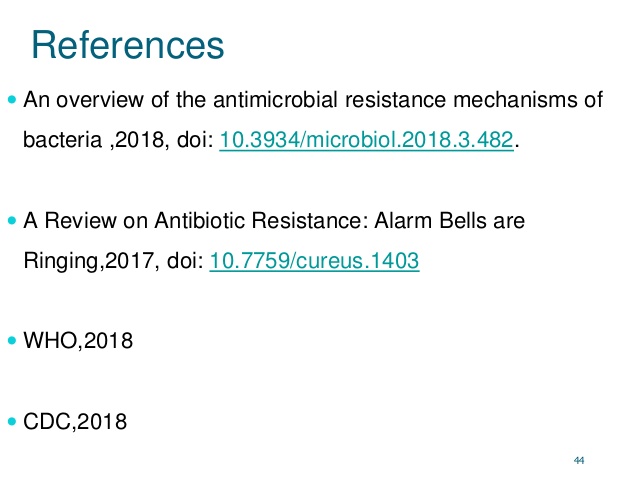